Business Models & Value PropositionsPaul Field MSc
Content
Business model canvas          (Alex Osterwalder – strategizer)
Value propositions
USPs


Death of the business plan?
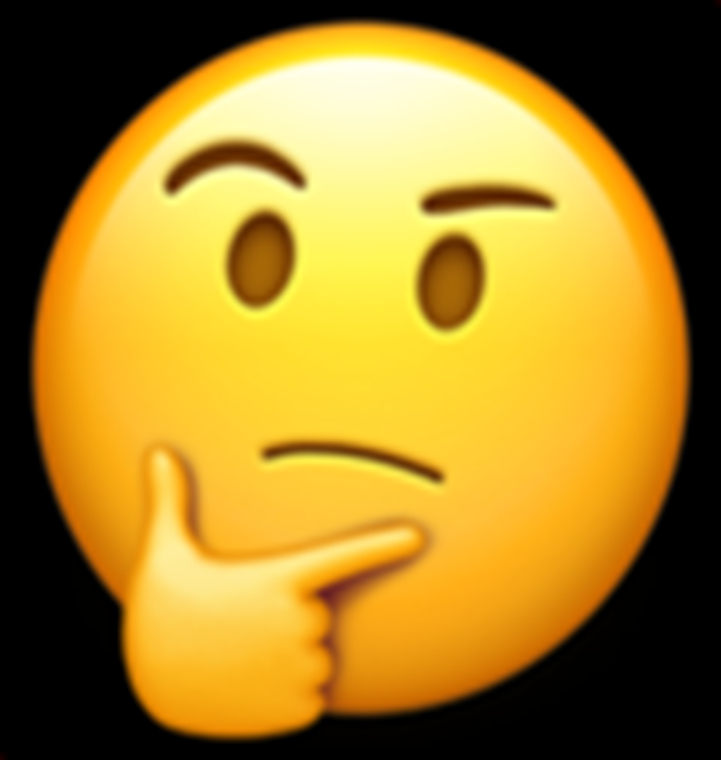 Why do BMs Matter?
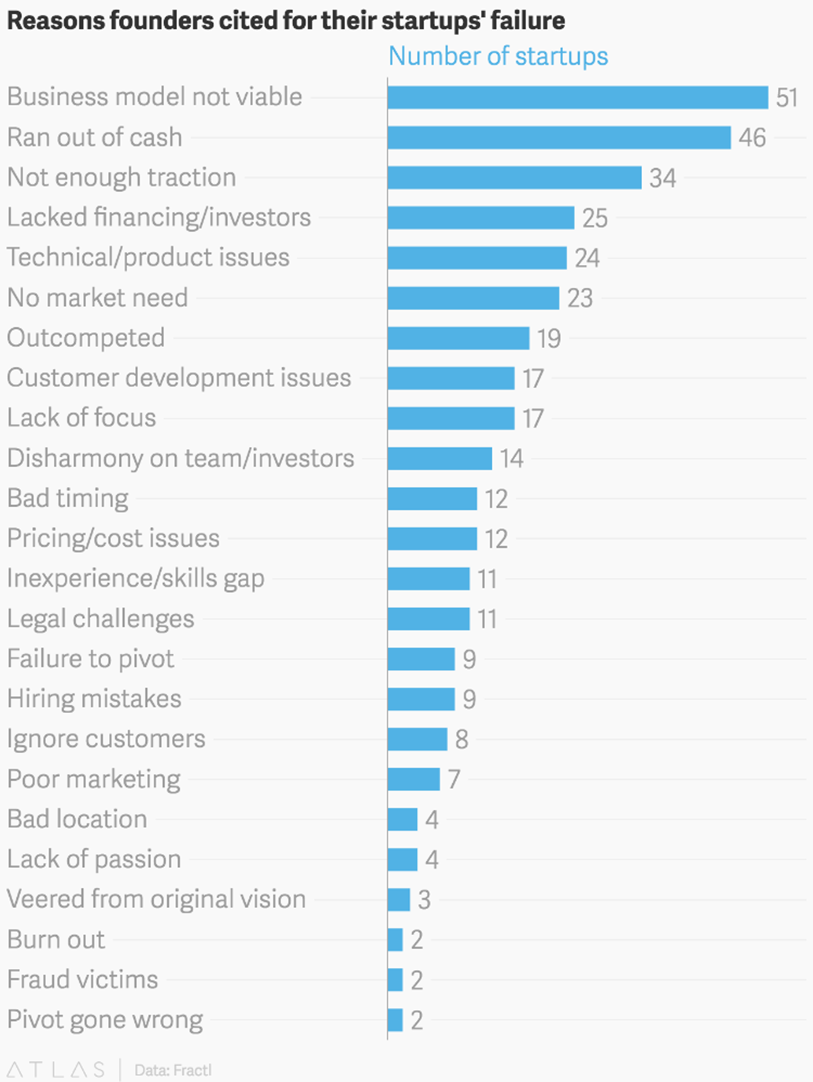 Business Model Definition
Rationale of how organisations create, deliver, capture value. Its the logic of how a company intends to make money  £££££££££££$$$$$$$$$$$$$$£££££££££££
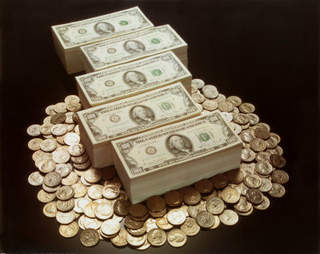 Mistakes
You search for the perfect idea
You mistake your hallucination for a vision
You fall in love with your first idea
You focus on product & technologies at the expense of a business model
You obsess over competitors, not customers
You first focus on 'can it be built' instead of 'should it be built‘
You build what customers say they want
Bad timing
7 considerations for your model
How scalable is your business model?
Does your business model produce recurring revenues?
Do you earn before you spend?
How much do you get others to do the work?
Does your business model provide built-in protection from competition?
Is your business model based on a game changing cost structure?
How much do switching costs prevent your customers from churning?
[Speaker Notes: Apple storage, plugs – software – newspaper v Saas – Dell - IKEA – Apple app store - skype -]
Differentiator
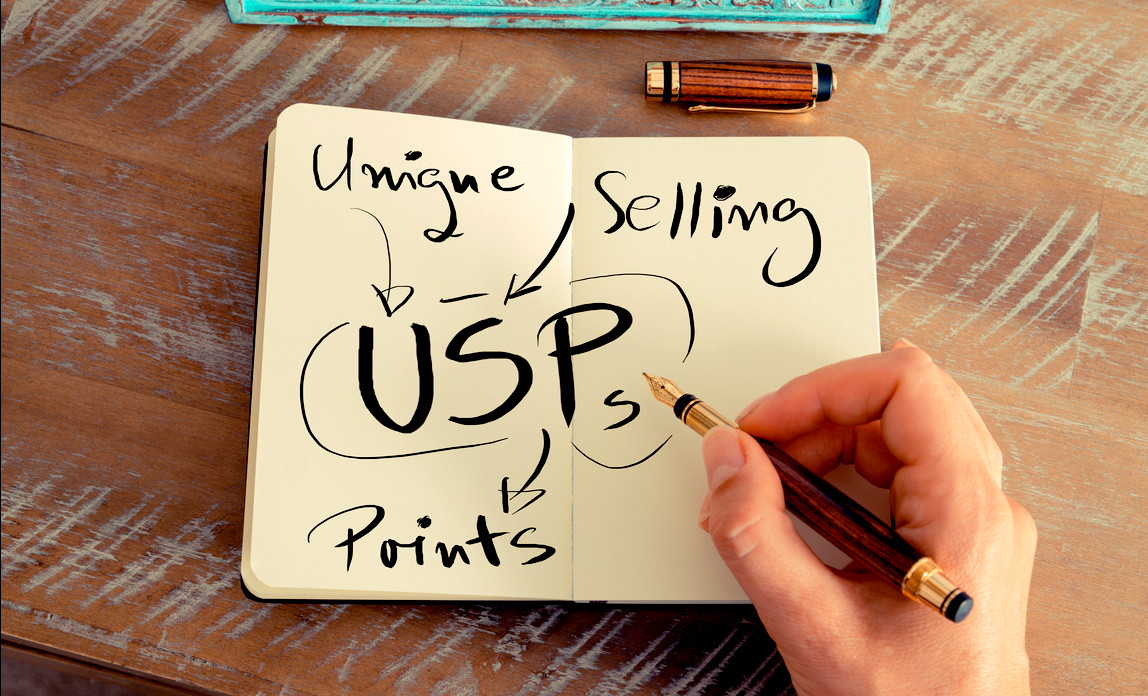 USP ???
             
                - Unique selling point
BMC Template
Sanity Check - Storyboard
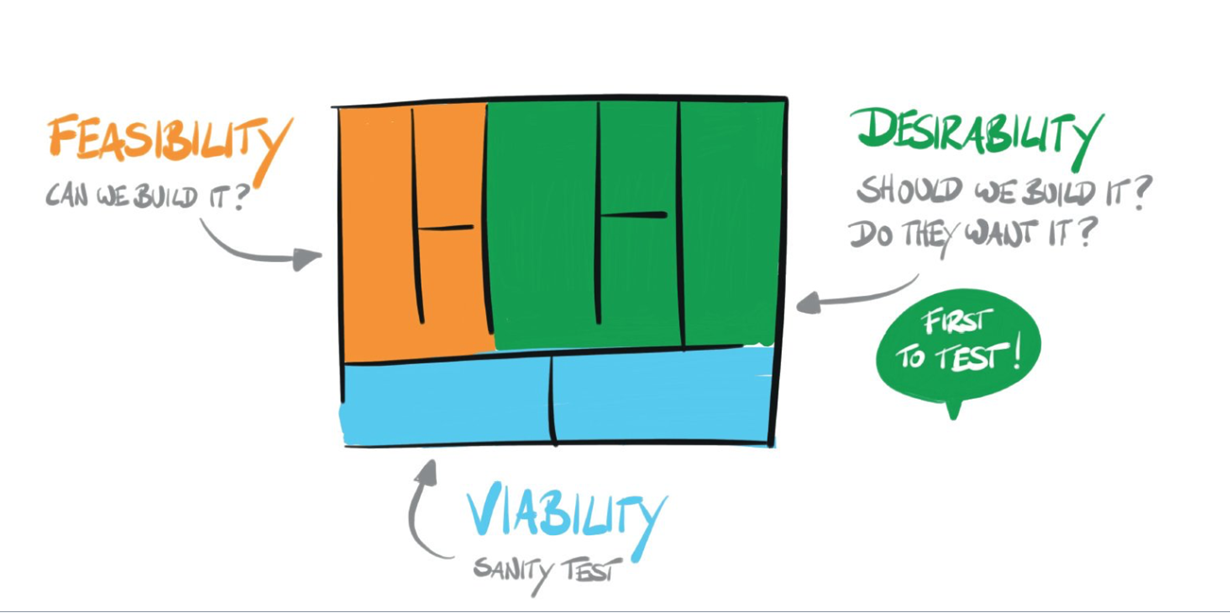 Business Model Canvas
Customer Segments
Customer Relationships
Value Propositions
V
Key Partnerships
Key Activities
Managing Stock
T-shirt suppliers
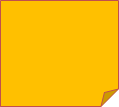 Managing stock
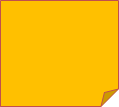 Trendy t-shirts for kids
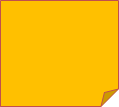 Fashion conscious parents
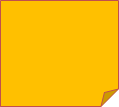 Personal in-store advice
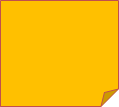 Selecting t-shirts
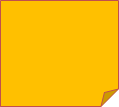 Sales
Key Resources
Channels
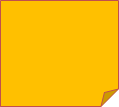 High street store
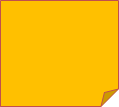 Store location
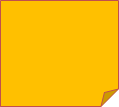 www
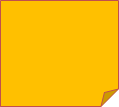 Sales people
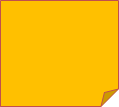 Word of mouth
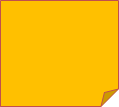 Desirable t-shirt inventory
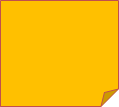 Google AdWords
Cost Structure
Revenue Streams
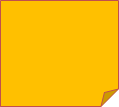 Sales team
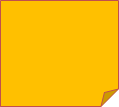 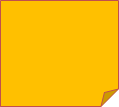 T-shirt sales
Purchase of t-shirts
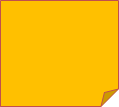 Ad budget
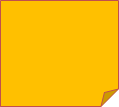 Store rental
businessmodelgeneration.com
What do you actually do?
Value Proposition
This is the reason that customers turn to your company over another. It solves a problem or satisfies a need.

Ask yourself:

What problems are you helping to solve
Which job are you helping the customer get done
What customer needs are you satisfying
How does your offer differ for each customer segment
What are you delivering to the customer
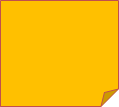 Trendy t-shirts for kids
Customers
Customer Segment
Different groups of people or organizations you are trying to reach and serve. Without customers, your company cannot survive.
Ask yourself:

What are your types of customers
How does each type differ
Do they need a different relationship model or channel of communication
Do they have different profitability
Which customer segment(s) do you serve and which do you ignore or come back to later
Who are the most important customers
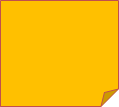 Fashion conscious parents
Customer Relationships
The relationship with each specific customer segment established through your different channels
Ask yourself:

What does each customer type expect
What is the cost
Which ones do you have already
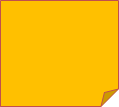 Personal in-store advice
Channels
Communications with customers and potential customers.
Ask yourself:

How are they integrated
Which are most cost effective
What works best for each customer segment
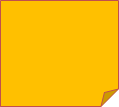 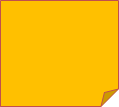 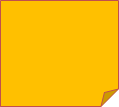 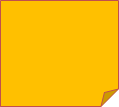 High street store
Google AdWords
Word of mouth
www
Tasks and Resources
Key Activities
What do you need to do to operate successfully?
Ask yourself:

What does each distribution channel need
What does each customer relationship need
What does each revenue stream need
What does value proposition type need
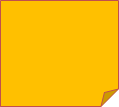 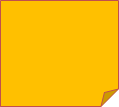 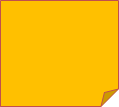 Managing stock
Selecting t-shirts
Sales
Key Resources
What do your most important assets need to make your company work?
Ask yourself:

What does value proposition type need
What does each distribution channel need
What does each customer relationship need
What does each revenue stream need
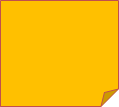 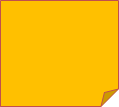 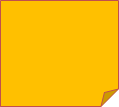 Desirable t-shirt inventory
Sales people
Store location
Key Partnerships
The network of suppliers and partners that make your company work

Ask yourself:

Who are our key partners
Which key resources are we acquiring from partners
Which key activities do partners perform for us
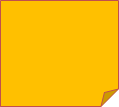 T-shirt suppliers
Costs and Income
Cost Structure
All costs incurred to operate your business

Ask yourself:

What are the most important costs inherent in the business model
Which key resources are most expensive
What key activities are most expensive
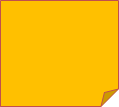 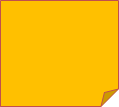 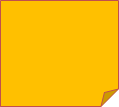 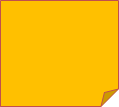 Purchase of t-shirts
Store rental
Ad budget
Sales team
Revenue Streams
The ways your company generates income from each customer segment

Ask yourself:

What is each customer segment really willing to pay for what value proposition
How would they prefer to pay
How much does each revenue stream contribute to overall revenues
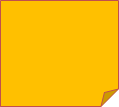 T-shirt sales
Generating Alternatives
Validation
Value Proposition Characteristics
•	Newness
•	Performance
•	Customization
•	“Getting the Job Done”
•	Design
•	Brand/Status
•	Price
•	Cost Reduction
•	Risk Reduction
•	Accessibility
•	Convenience/Usability
Value Proposition
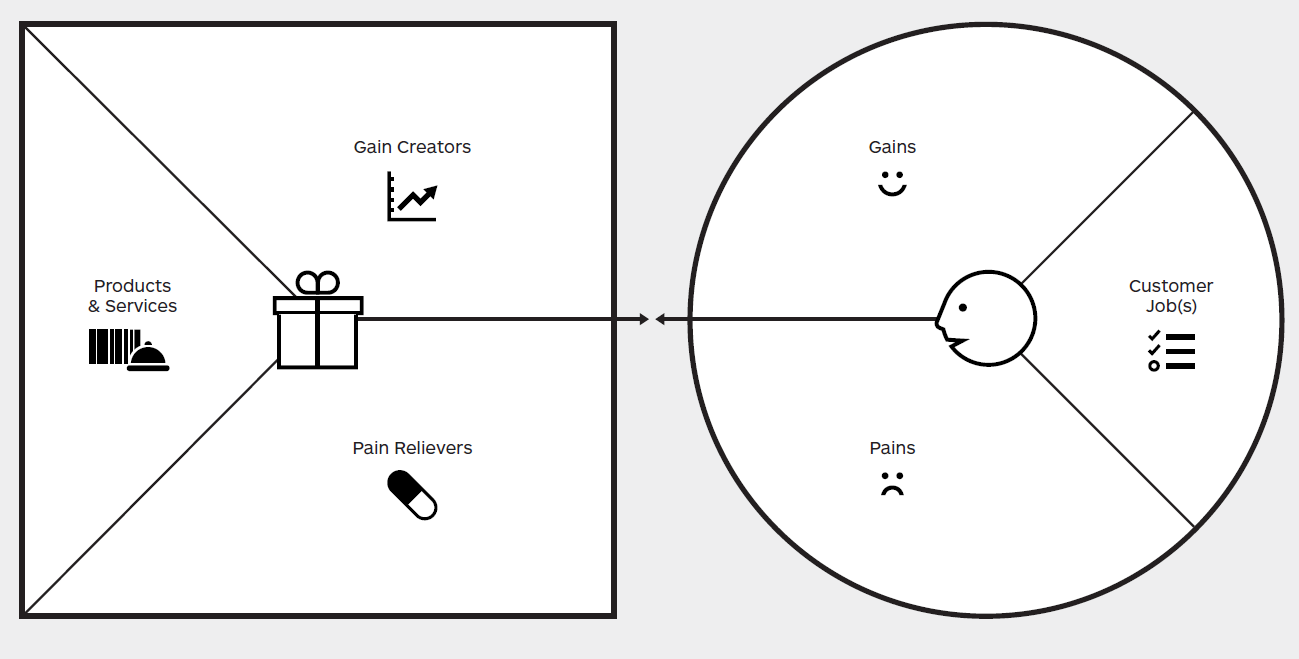 Value Proposition
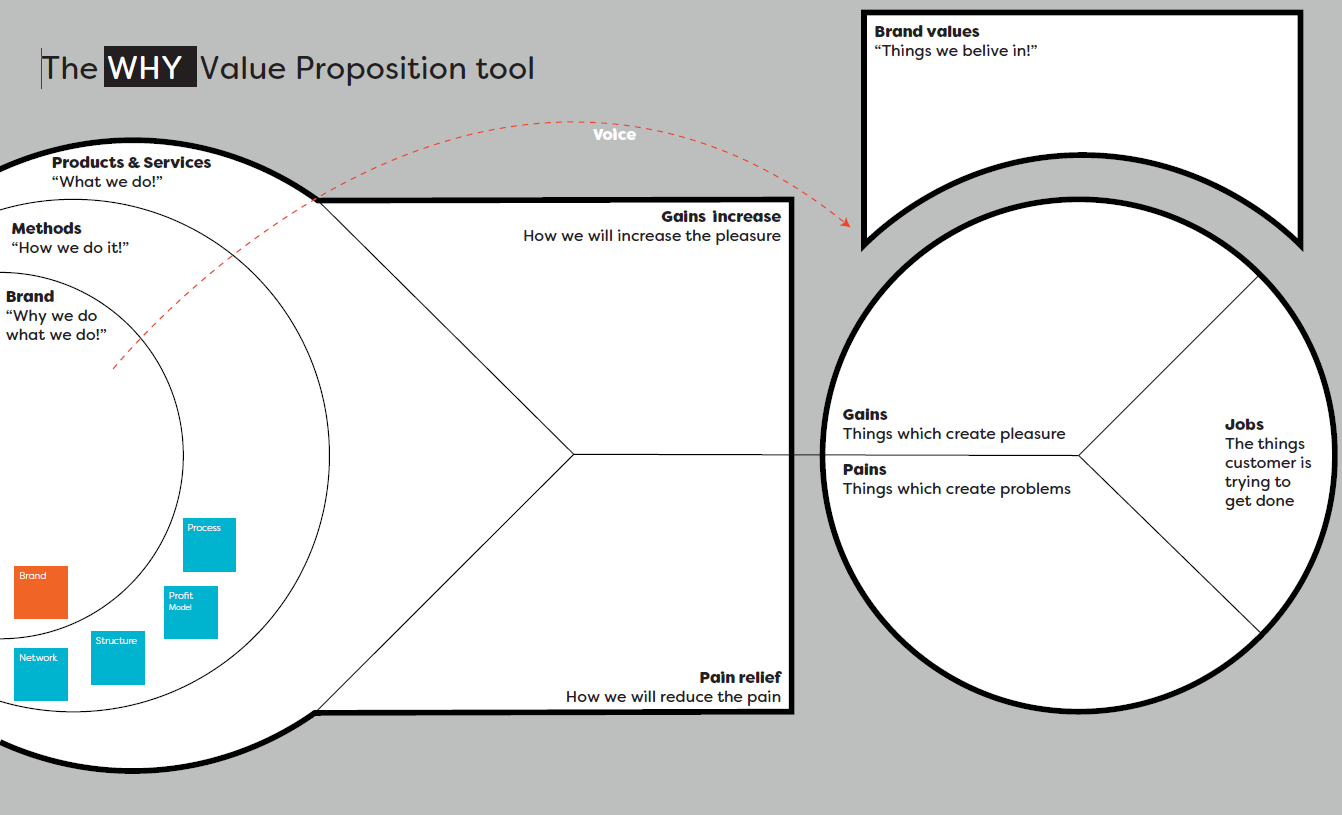 Completed example
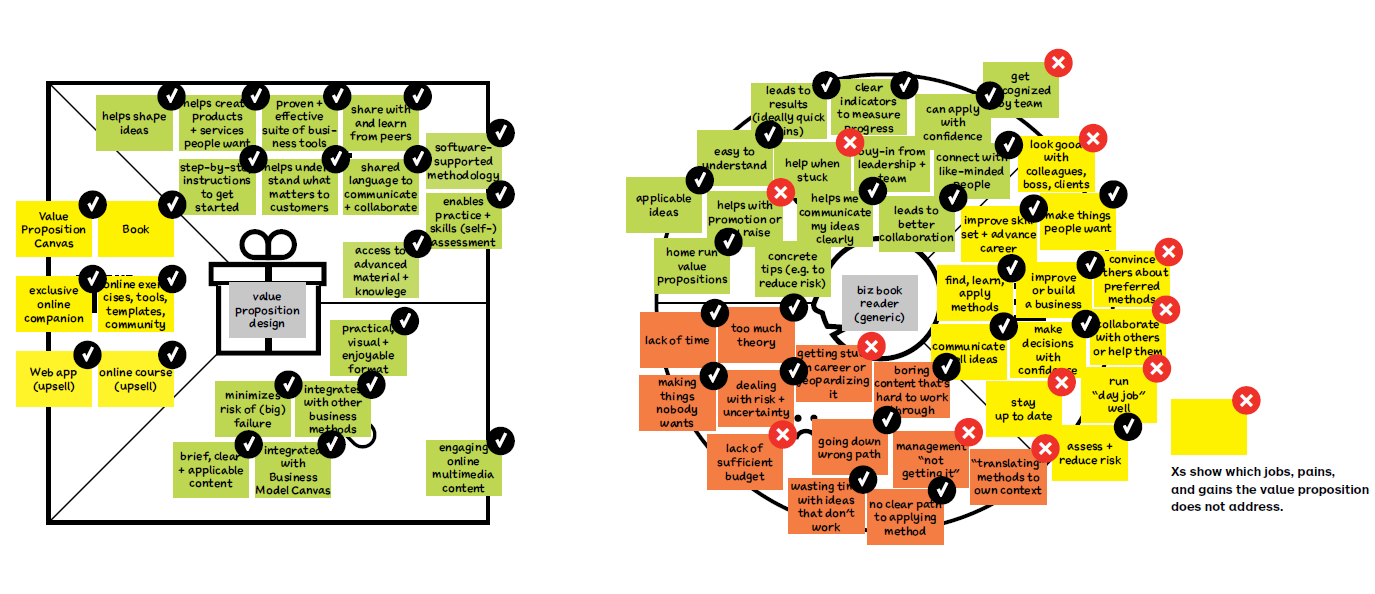 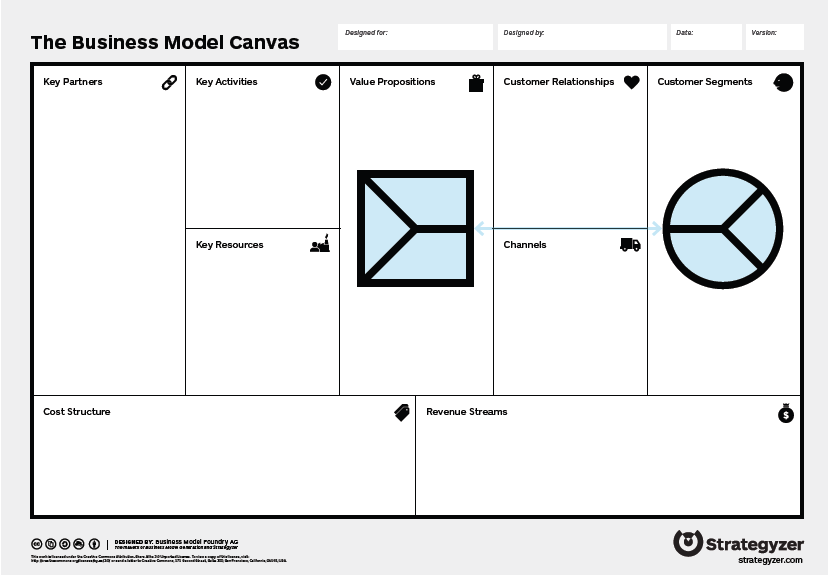 Next steps
To validate business ideas you need to perform many small experiments. At the centre of any one of these experiments  should be a deep understanding of the most critical hypotheses and why you are testing them.
Test your assumptions
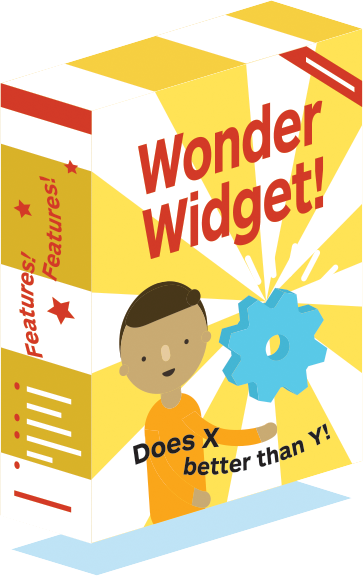 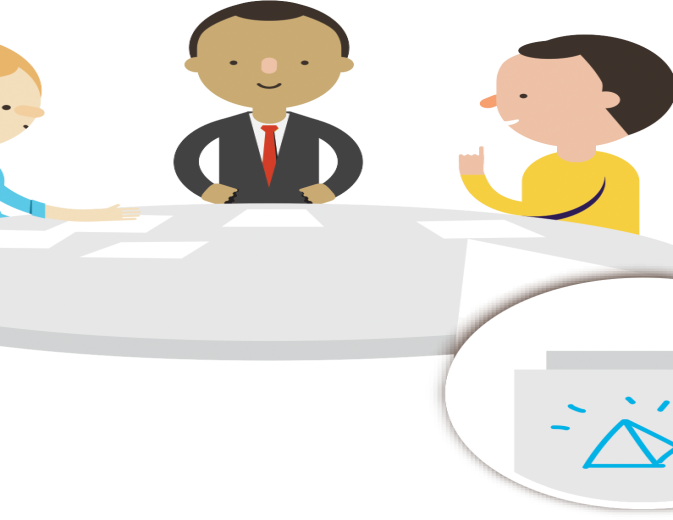 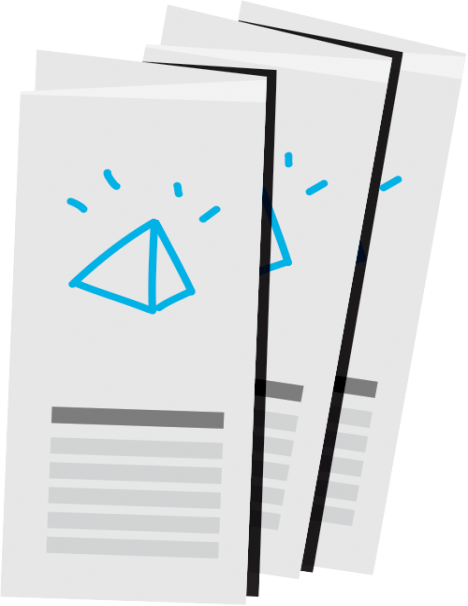 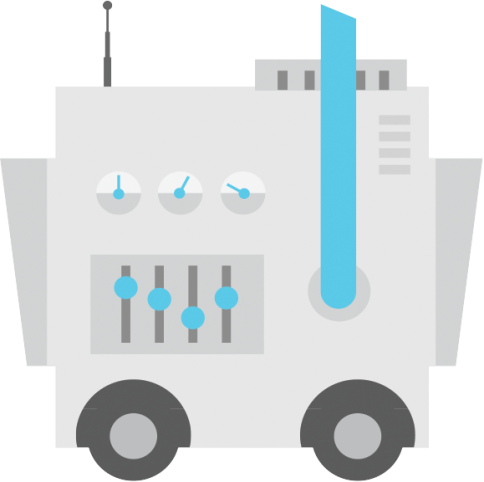 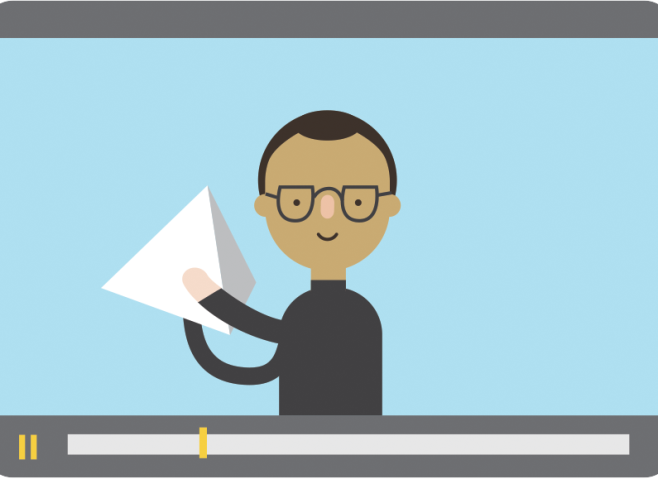 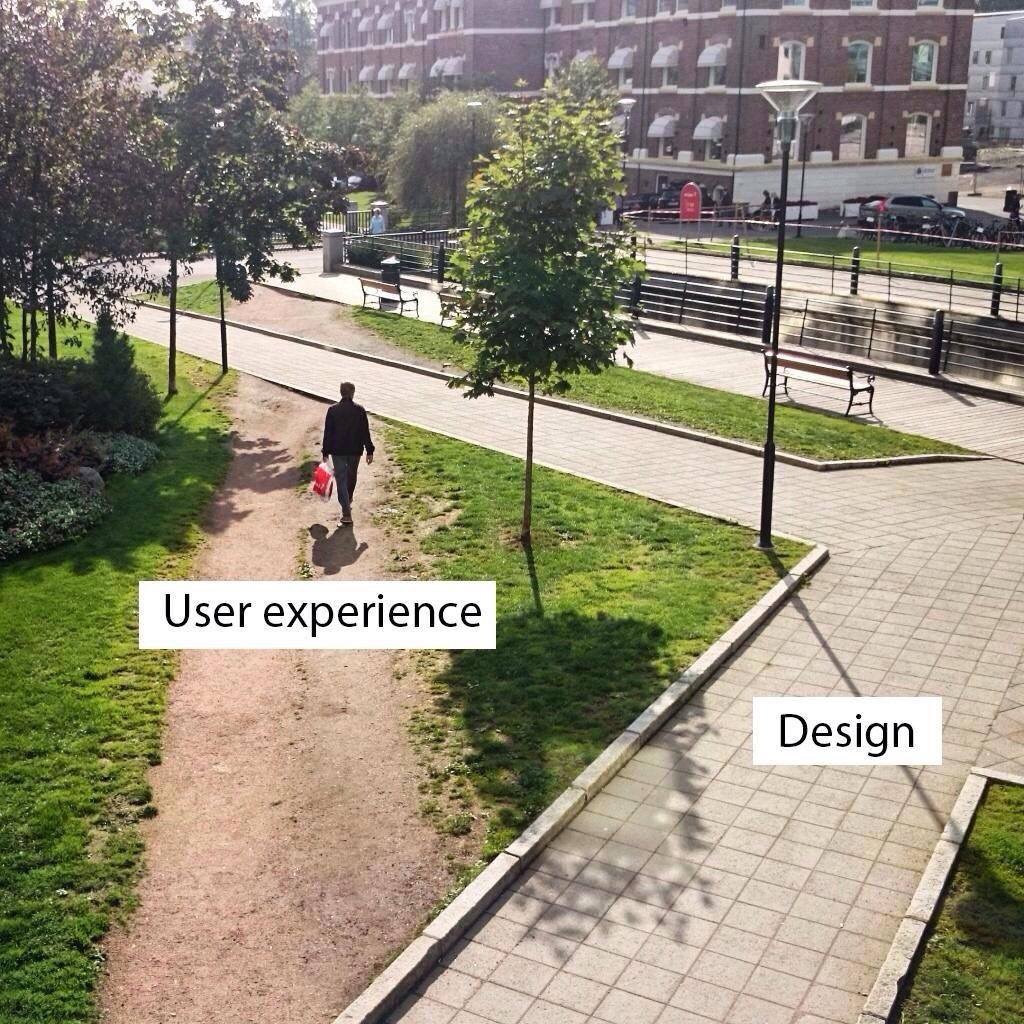 Linear progression?
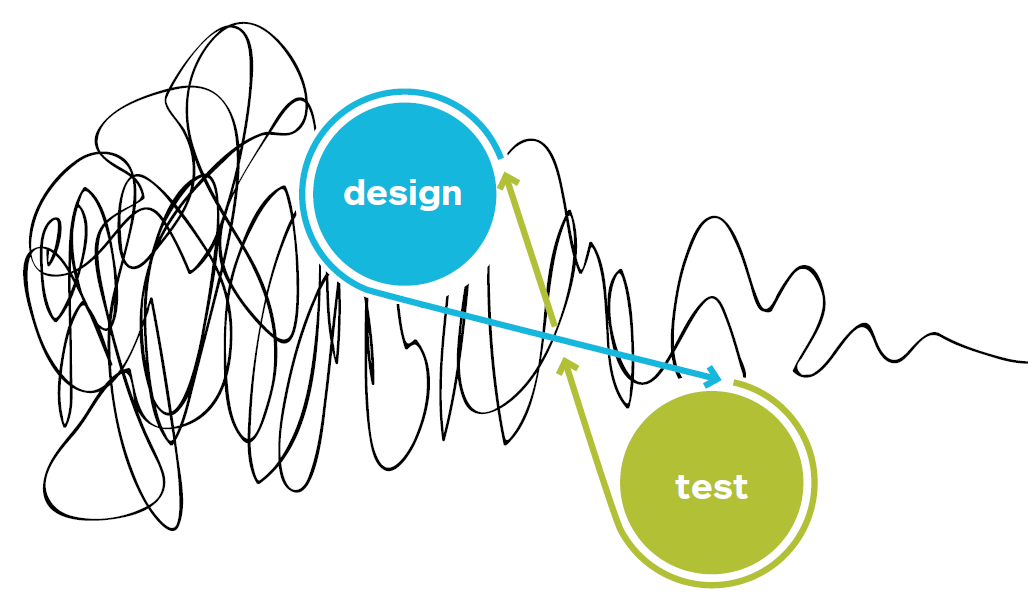 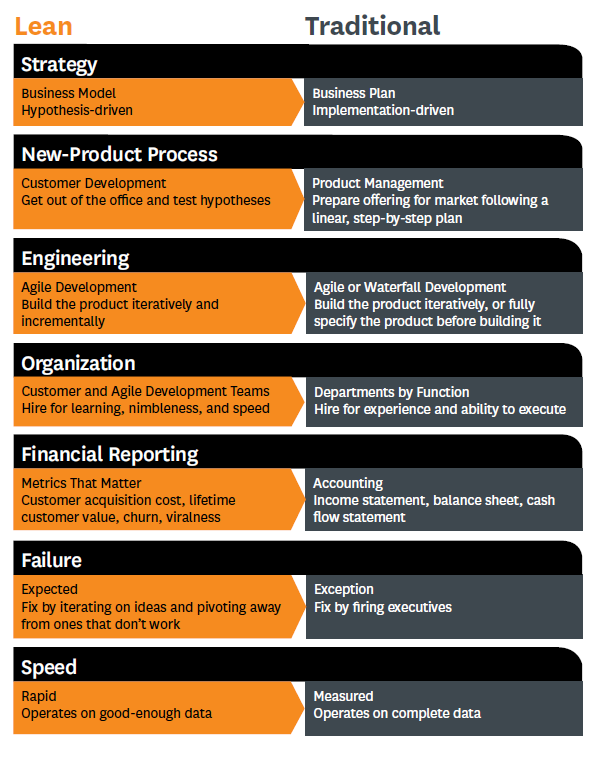 Types of innovation – ethnography?
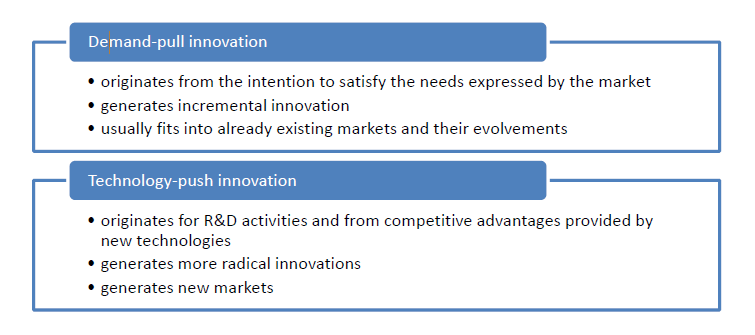 Monopoly Definition
An ownable space for a useful period of time.

Category benefits -  those benefits that customers expect most of the time, and for which, in practice, performance can vary.

Consistently deliver
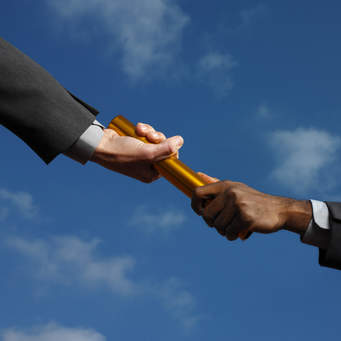 Future Challenge
“The illiterate of the 21st century will not be those who cannot read or write, but those who cannot learn, unlearn and re-learn.”

                              Alvin Toffler, Futurist
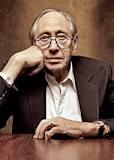 Thank you for listening
Contact : P.Field@hud.ac.uk
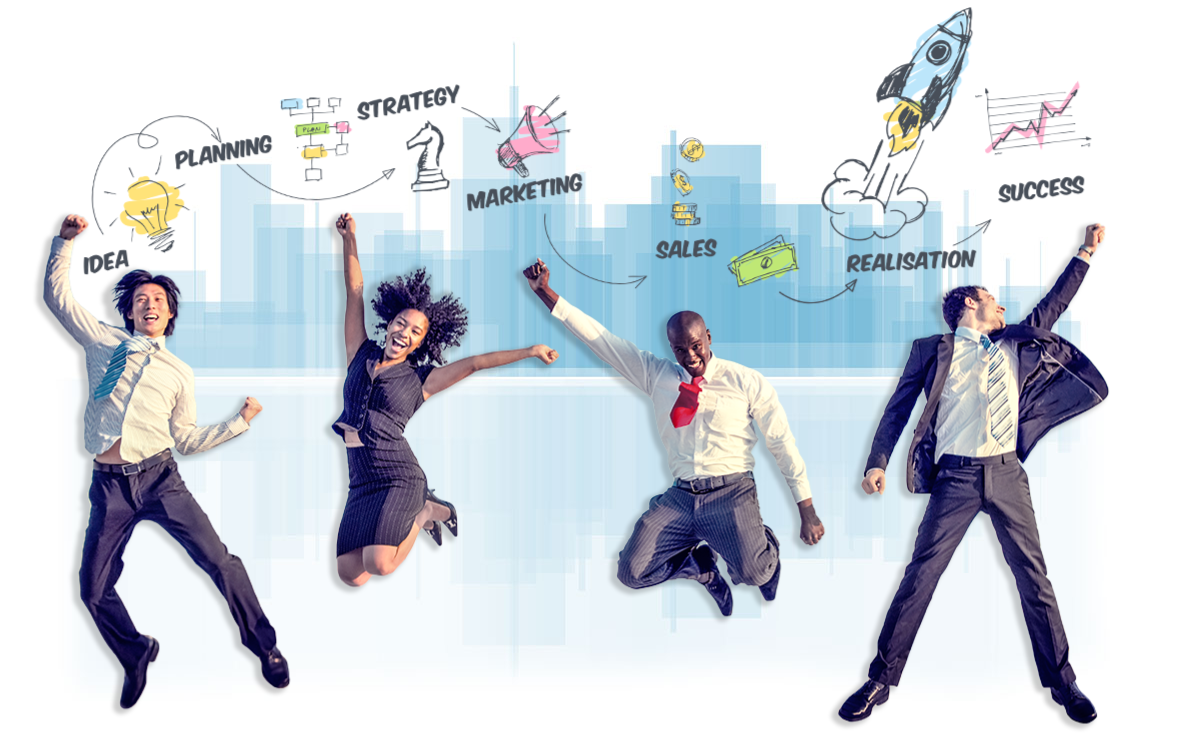 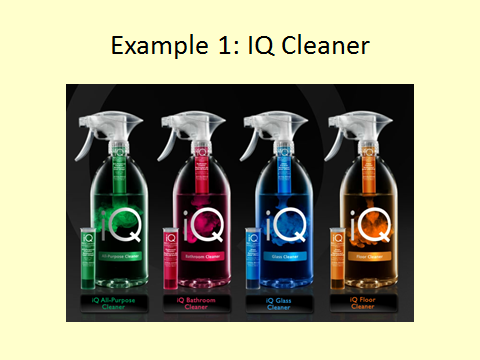 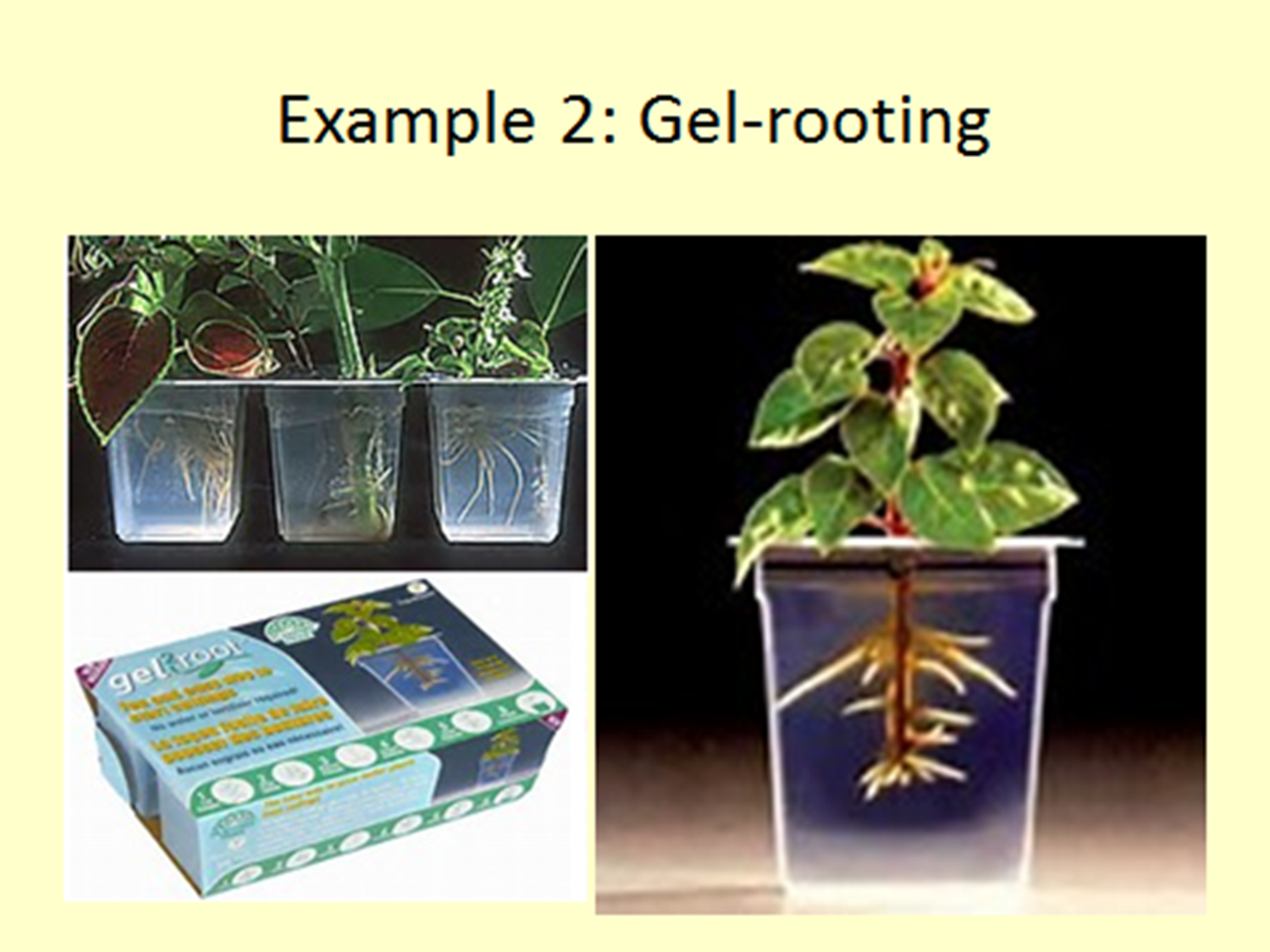 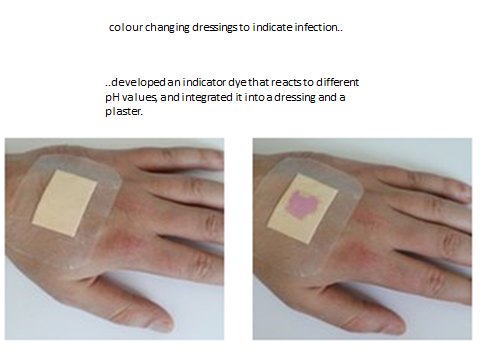